Title II, Part ASupporting Effective Instruction
SEI 04: Identify and address disparities
[Speaker Notes: Good afternoon. Thank you for taking the time to view this Title II Part A Supporting Effective Instruction (SEI) presentation of SEI 04: Identify and Address Disparities. My name is ___________, and I am one of the Title II, Part A reviewers. Contact information will be shared at the end of the presentation.]
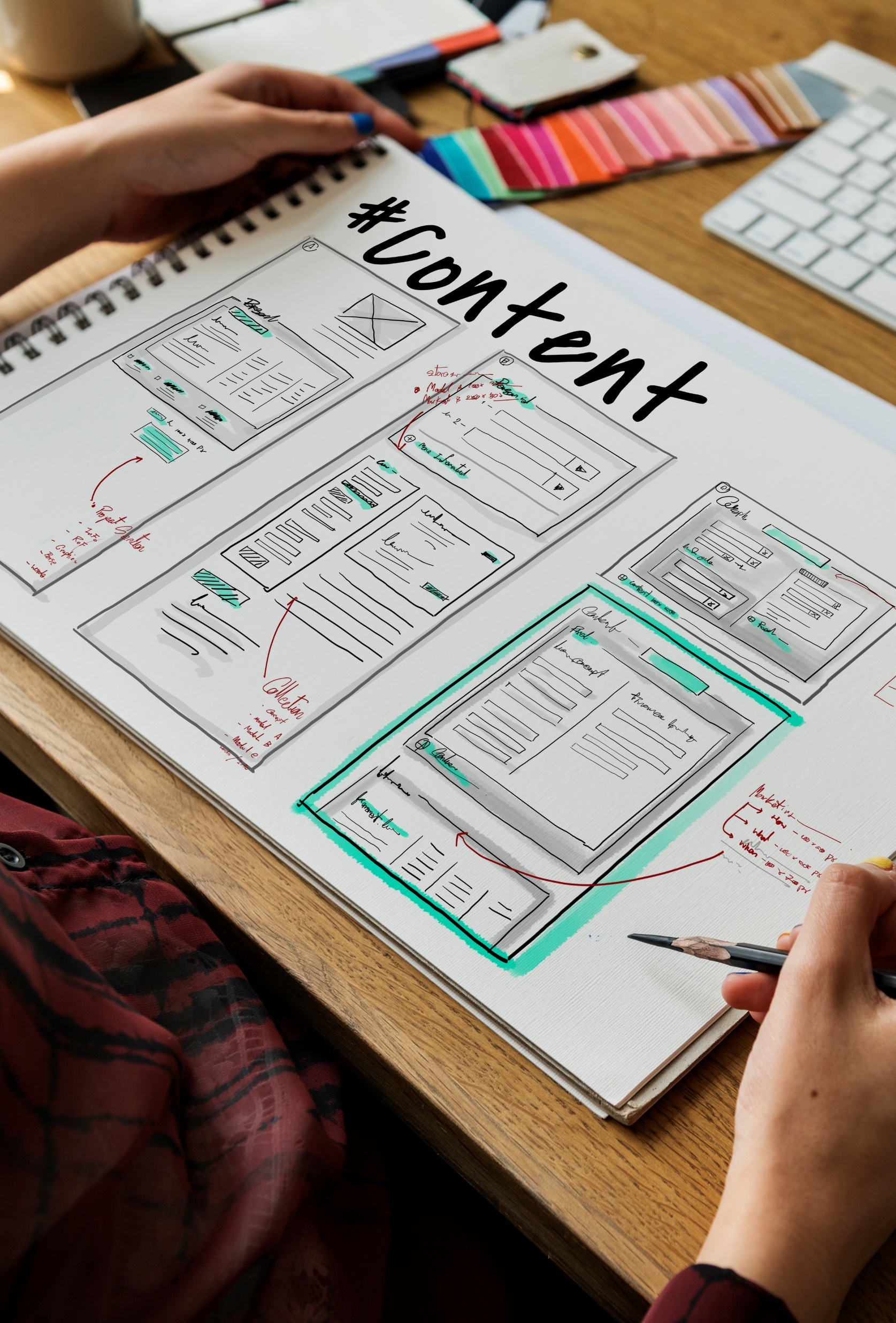 Agenda
Legal requirements for Supporting Effective Instruction (SEI) 04: Identify and Address Disparities
Evidence request
Frequently asked questions
Best practices

Slide notes are present throughout this presentation.
2
[Speaker Notes: In this presentation we are going to review the criteria for SEI 04: Identify and Address Disparities as assessed during a Federal Program Review (FPM). We will examine the evidence requested to review compliance as well as address frequently encountered questions. Lastly, we are going to discuss key best practices aimed at assisting LEAs in effective SEI 04 implementation.]
Title II Purpose
Increasing student achievement consistent with the challenging state academic standards.
Improving the quality and effectiveness of teachers, principals, and other school leaders.
Increasing the number of teachers, principals, and other school leaders who are effective in improving student academic achievement in schools.
Providing low-income and minority students greater access to effective teachers, principals, and other school leaders.
20 United States Code (U.S.C.) Section 6601
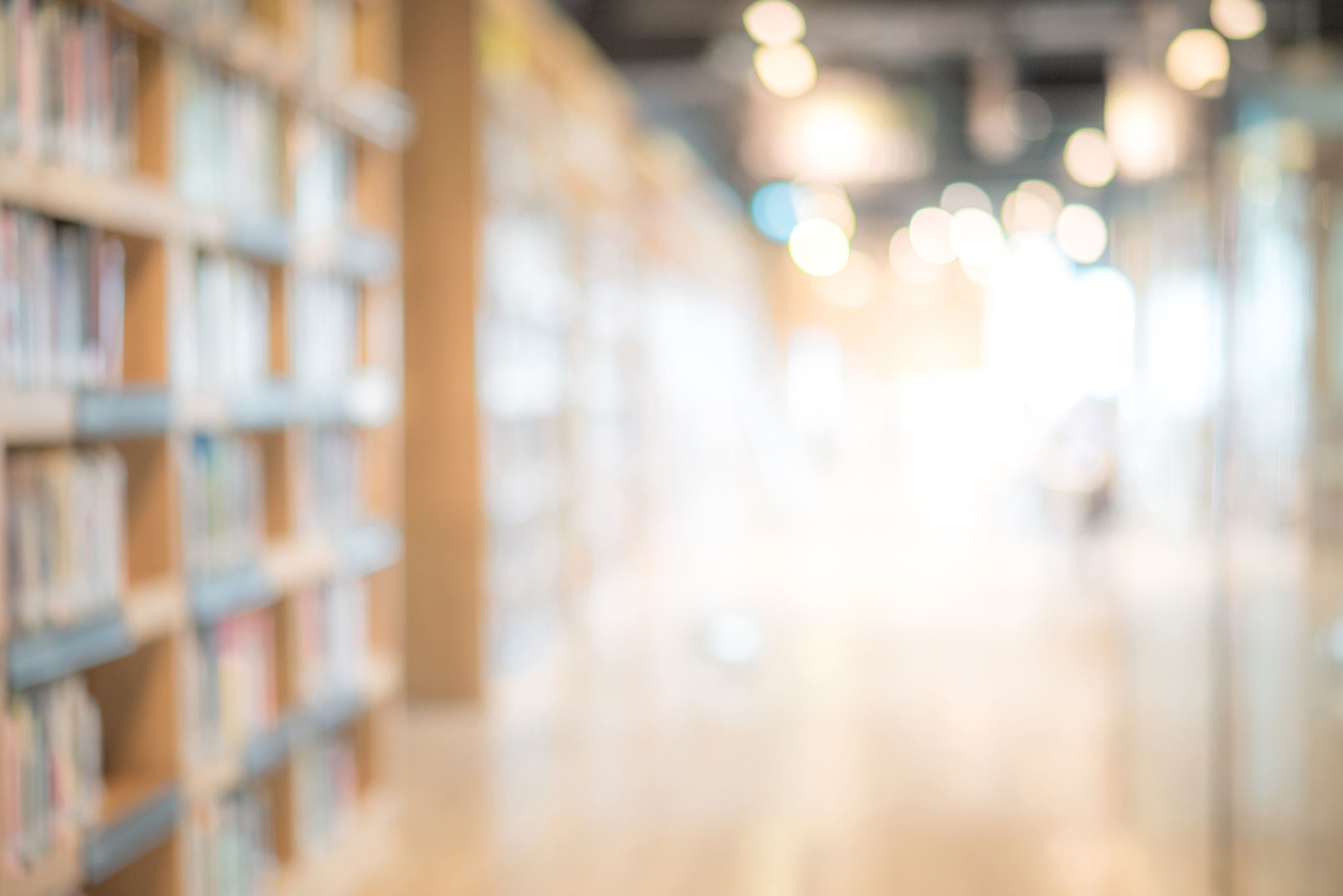 3
[Speaker Notes: Let’s take a moment to review the purpose of Title II, Part A (Title II):
Increasing student achievement consistent with the challenging state academic standards
Improving the quality and effectiveness of teachers, principals, and other school leaders
Increasing the number of teachers, principals, and other school leaders who are effective in improving student academic achievement in schools
Providing low-income and minority students greater access to effective teachers, principals, and other school leaders]
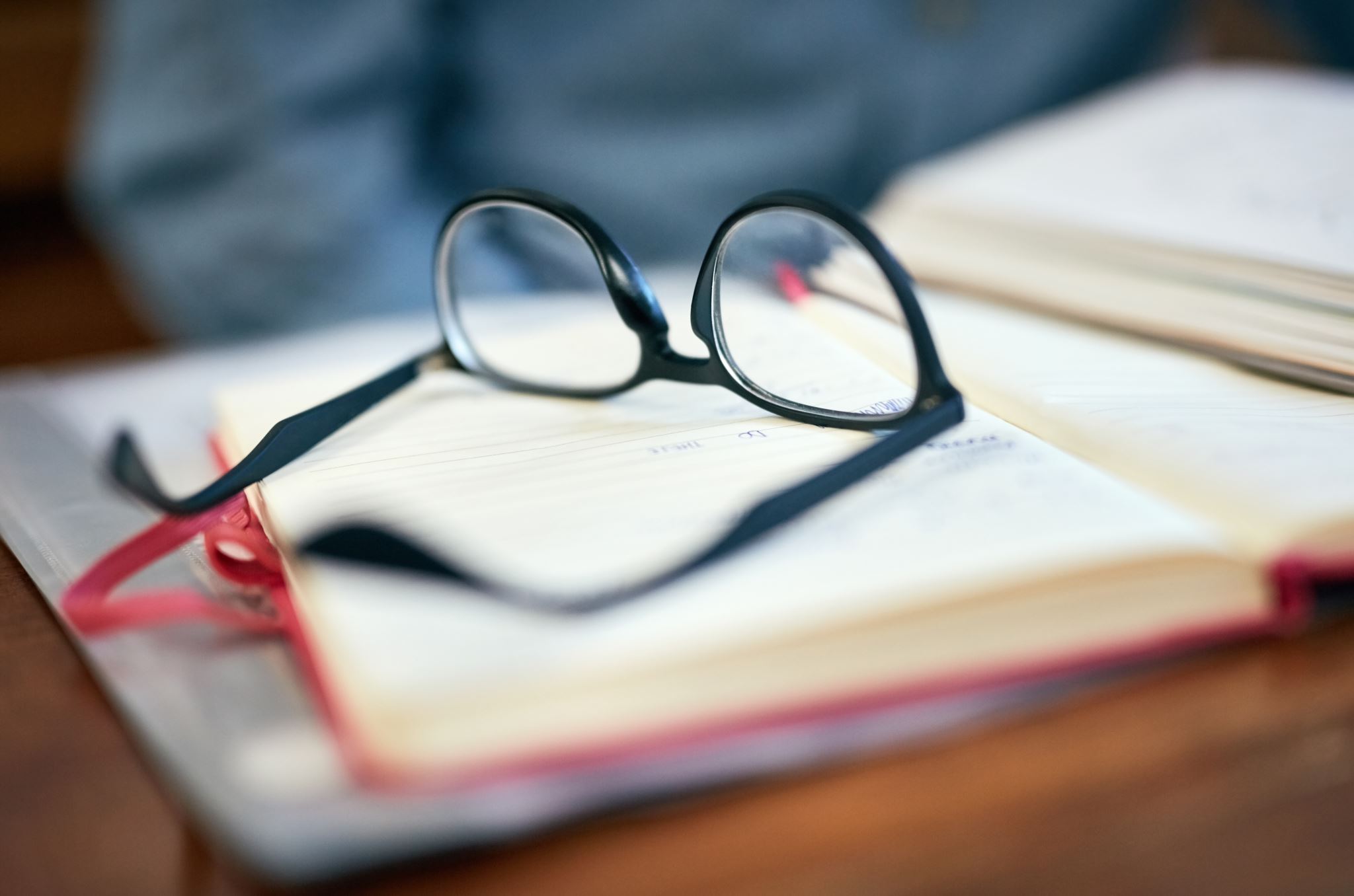 Identify and Address Disparities
The local educational agency (LEA) shall identify and address any disparities that result in low-income students and minority students being taught at higher rates than other students by ineffective, inexperienced, or out-of-field teachers. 
20 U.S.C. Section 6312[b][2]
4
[Speaker Notes: The Every Student Succeeds Act (ESSA) requires LEAs who apply for Title II, Part A funds to identify and address any disparities that result in low-income students and minority students being taught at higher rates than other students by ineffective, inexperienced, or out-of-field teachers. This is a Title I. Part A provision of the LCAP Federal Addendum.

This is not the same as the Title I comparability report or the data collected in the California Statewide Assignment Accountability System (CALSAAS) data. 

This is not applicable to single-school districts or charter schools.]
Identify and Address Disparities Evidence (1)
5
[Speaker Notes: The LEA-level planning documents for this item include the LCAP and LCAP Federal Addendum. During a Federal Program Monitoring (FPM) review we will review the Educator Equity provision from Title I in your LCAP Federal Addendum. The LEA shall periodically review and, as necessary, revise this section.]
Identify and Address Disparities Evidence (2)
6
[Speaker Notes: Educator Equity Data, which we will go into more depth about in a few slides. Please note educator equity data is not the same as the Title I comparability report.]
Identify and Address Disparities Framework
7
[Speaker Notes: CDE has provided multiple resources to support LEAs in identifying and addressing disparities.  Using this framework, LEAs can identify educator equity gaps and develop a plan to approach the root causes of the disparities. Slides in this presentation will be organized by each colored arrow from this framework.]
Step 1
8
[Speaker Notes: Let’s start with step 1 of the framework, where we gather and analyze school-level data throughout the district.]
Educator Equity Data (1)
Student Level Data
Number of low-income students
Number of minority students
School site
Total enrollment
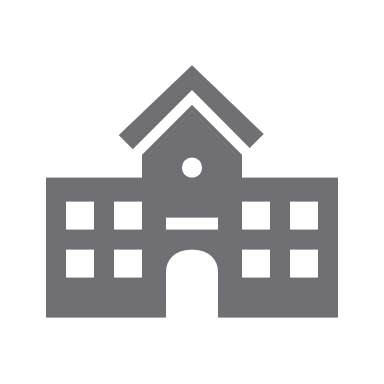 9
[Speaker Notes: First, LEAs identify their student-level data which can be found in the California Longitudinal Pupil Achievement Data System (CALPADS) by using the 1.1 Enrollment – Primary and Short-term Enrollment County by Subgroup and filtering for the above information.]
Educator Equity Data (2)
Teacher Level Data
Number of ineffective teachers
Number of out-of-field teachers
Number of inexperienced teachers
Total number of teachers
School site
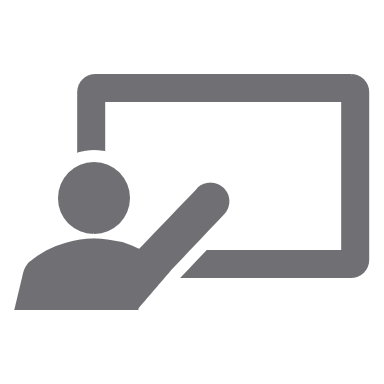 10
[Speaker Notes: Next, LEAs need to gather their educator data which includes the number of ineffective, out-of-field, and inexperienced teachers at each school site.]
Educator Equity Data Tables
11
[Speaker Notes: To meet this requirement, the LEA shall upload evidence of their data indicating the number of inexperienced, ineffective, and out-of-field teachers teaching minority and low-income students at comparable schools.  
Here is an example of a data collection template found in the California Monitoring Tool box: https://cde.app.box.com/v/fpmtraining2324/file/1267027774914. All the data is available at the local level.
Your California Longitudinal Pupil Achievement Data System (CALPADS) report 1.17 Student Enrollment will provide total enrollment, low-income enrollment, and minority enrollment. 

This is not the same as the Title I comparability report.]
Teacher Equity Definitions (1)
12
[Speaker Notes: The State Board of Education adopted the following definitions in November 2019.
An ineffective teacher is an individual who is legally authorized by an emergency permit but does not require possession of full teaching licensure, such as those with provisional internship permits, short-term staff permits, and substitute permits.]
Teacher Equity Definitions (2)
13
[Speaker Notes: Out-of-field are credentialed teachers who have not yet demonstrated subject matter competency in the subject area they are assigned, which includes general education limited assignment permits (GELAP), special educational limited assignment permits (SELAP), English learner or bilingual authorization permits, and those who have a local assignment option (LOA) except for those under Title 5, Section 80005[b] such as AVID, study hall, homeroom. The courses in which a credential is not available. (except for California Code of Regulations, Title 5, Section 80005[b])]
Teacher Equity Definitions (3)
14
[Speaker Notes: An inexperienced teacher is a teacher who has two or fewer years of teaching experience. Low-income is a student who is eligible to receive Free or Reduced-Price Meals, and a minority student is a student who is American Indian/Alaska Native, Asian, African American, Filipino, Native Hawaiian/Pacific Islander, Hispanic, or Two or More Races Not Hispanic.]
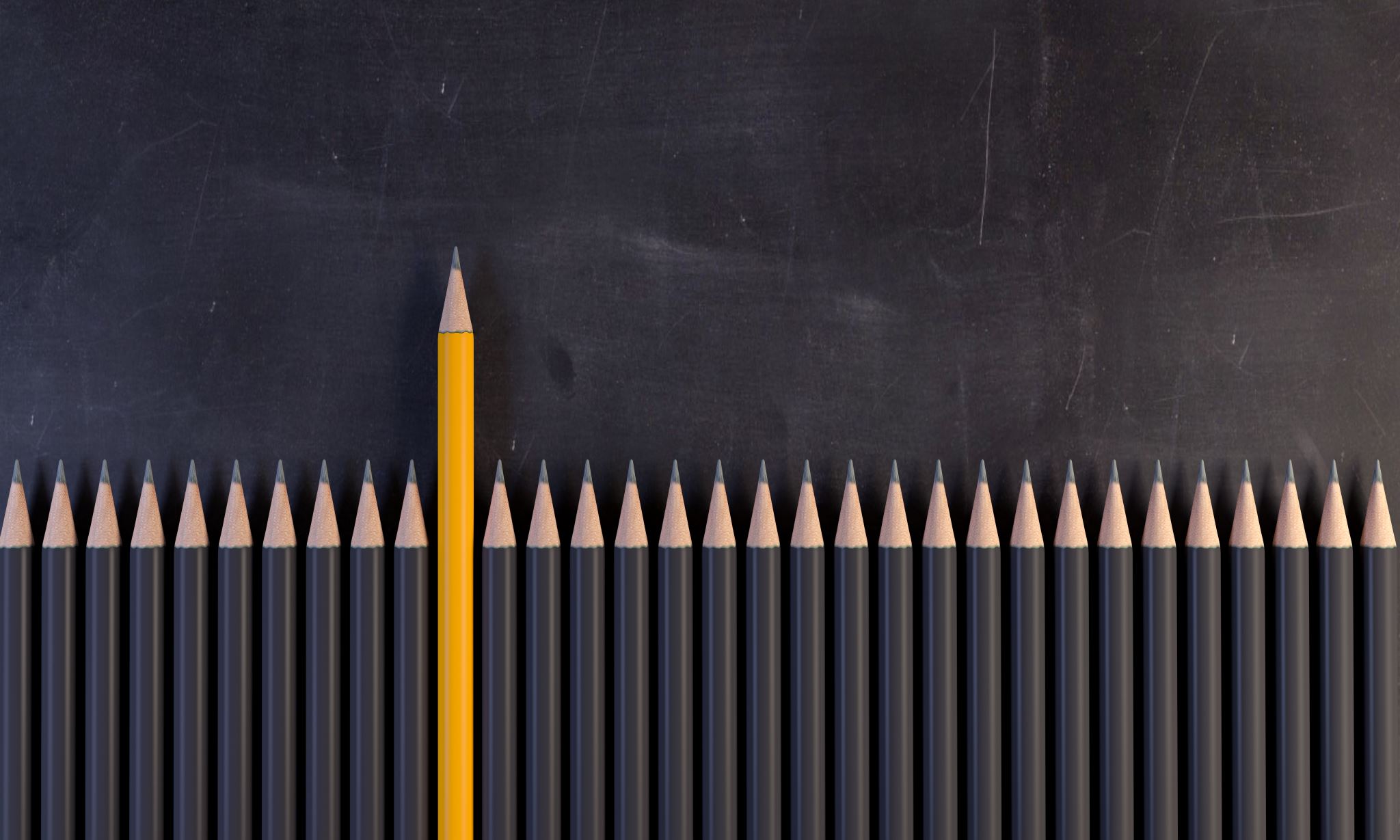 Educator Equity Data Question (1)
Question: What are comparable schools/sites? 
Answer: Compare all schools within each grade span grouping, such as elementary, middle, and high school. If the school's grade levels are not reflected in the data tables, the LEA should exercise its own discretion in assigning the Grade Span Group to the school. i.e., kindergarten to grade six, grades six to twelve, etc.
Continuation high schools are different from traditional high schools and are not considered comparable.
15
[Speaker Notes: Educator Equity Data Question
Question: What are comparable schools/sites? 
Answer: Compare all schools within each grade span grouping, such as elementary, middle, and high school. If the school's grade levels are not reflected in the data tables, the LEA should exercise its own discretion in assigning the Grade Span Continuation high schools are different from traditional high schools and are not considered comparable.]
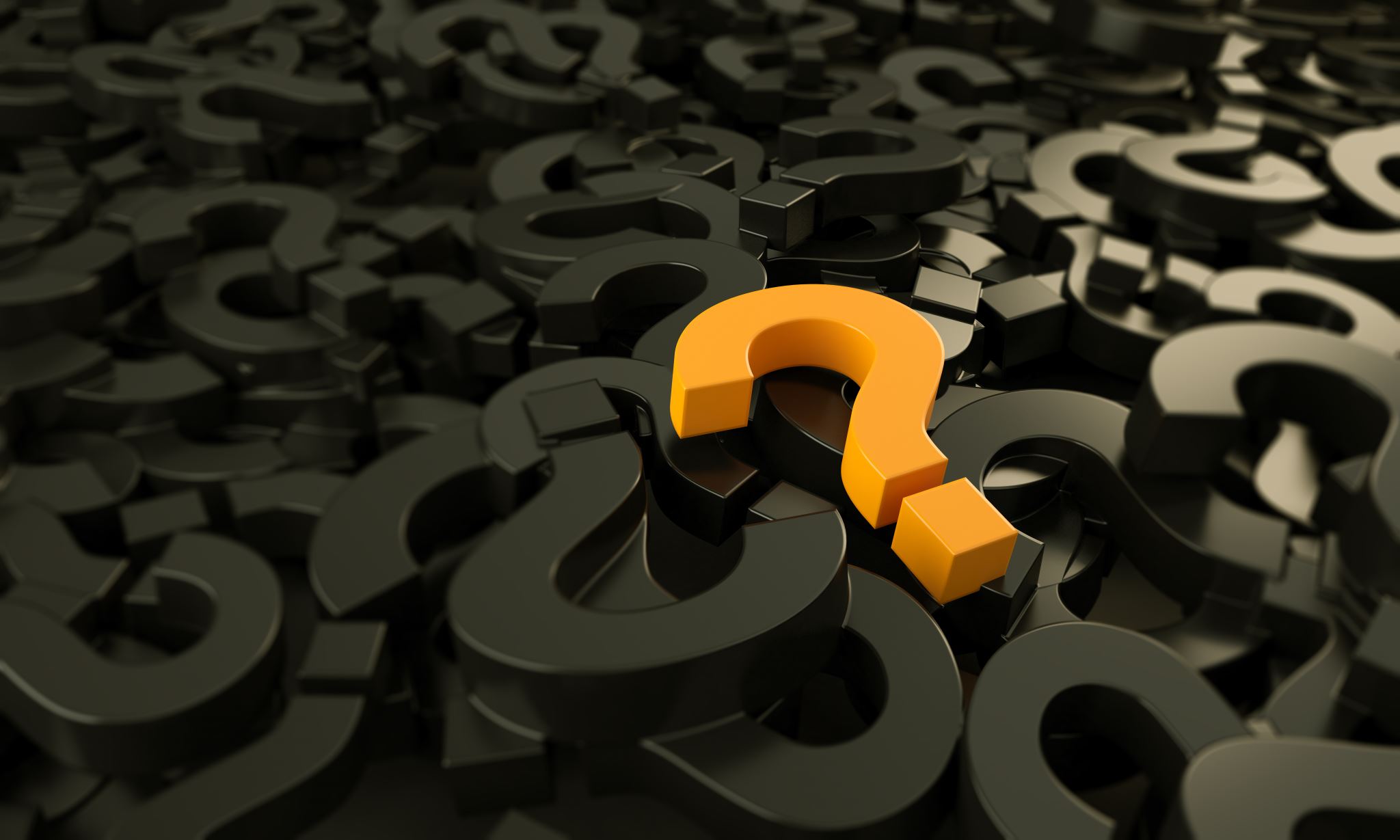 Data Question (2)
Question: What is the definition of a disparity?
Answer: The Every Student Succeeds Act does not define when a disparity exists. However, the CDE is working to support LEAs in this process. When looking at the data, answer the question – are low-income or minority students taught at a higher rate by ineffective, inexperienced, or out-of-field teachers?
16
[Speaker Notes: Question: What is the definition of a disparity? Answer: The ESSA does not define when a disparity exists. However, the California Department of Education is working to support LEAs in this process. When looking at the data, answer the question – are low-income or minority students taught at a higher rate by ineffective, inexperienced, or out-of-field teachers?]
Example of Disparities – High School
17
[Speaker Notes: Here is an example of data taken from an LEA for their comparable high schools.
When analyzing data, I often hide the columns showing the number but leave the percentages and sort the data to identify any disparities. 
Here, I notice that site E has the highest percentage of low-income students and the highest number of ineffective teachers. Compared to site C, where the school has 9% low-income and only 5% ineffective teachers, we can quickly determine that at this LEA – yes, low-income and minority students are taught at a higher rate by inexperienced, ineffective, and out-of-field teachers.  Here, the LEA would address the disparities.]
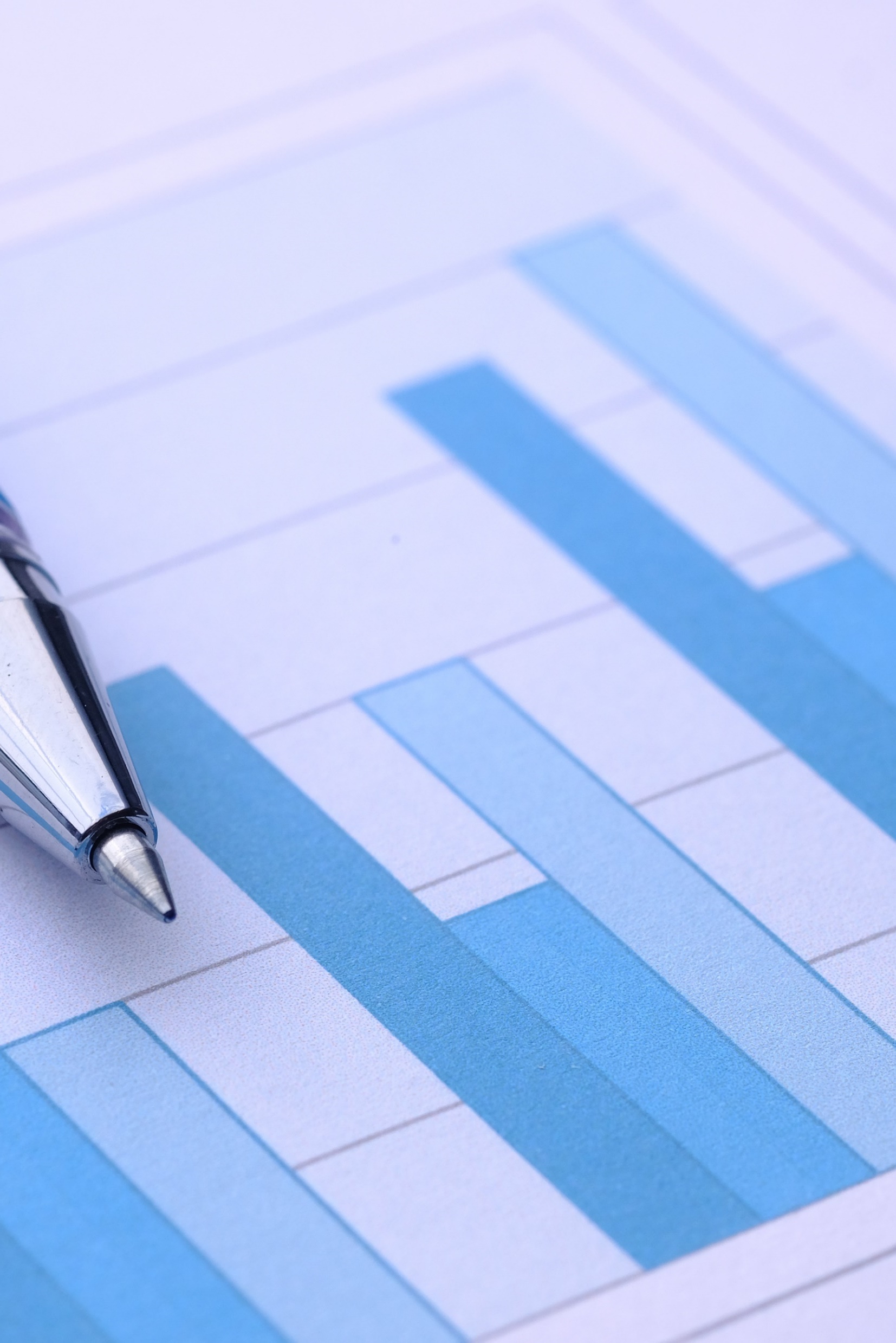 Educator Equity Data Question (4)
Key Questions:
Are schools with a higher percentage of low-income students taught at a higher rate by ineffective, out-of-field, or inexperienced teachers?
Are schools with a higher percentage of minority students taught at a higher rate by ineffective, out-of-field, or inexperienced teachers?
18
[Speaker Notes: Analyze Educator Equity Data

1. Are schools with a higher percentage of low-income students taught at a higher rate by ineffective, out-of-field, or inexperienced teachers?
2. Are schools with a higher percentage of minority students taught at a higher rate by ineffective, out-of-field, or inexperienced teachers?]
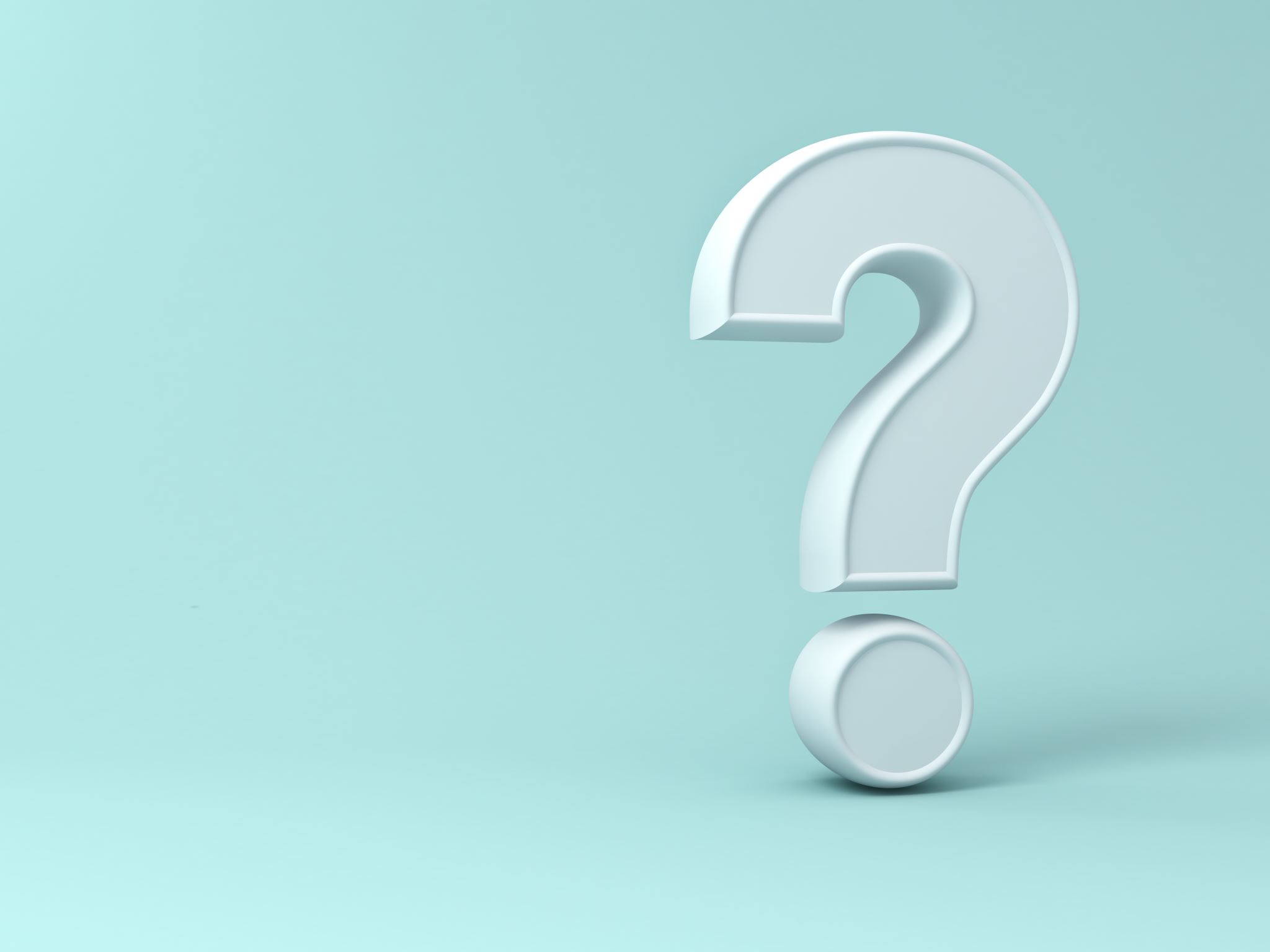 Educator Equity Data Question (5)
Question: Does an LEA need to have both low-income and minority taught at a higher rate?
Answer: No. If the LEA has either low-income or minority, then the LEA must address the disparity.
19
[Speaker Notes: Question: Does an LEA need to have both low-income and minority taught at a higher rate?
Answer: If the LEA has either low-income or minority, then the LEA must address the disparity.]
Example of Disparity
Definition
The difference between the rate at which low-income or minority students are taught by effective, in-field, and experienced teachers, compared to their higher-income, non-minority counterparts.
Example
Twelve percent of teachers in an LEA’s highest-poverty school are inexperienced compared to 2 percent of teachers in the lowest-poverty schools. This LEA has an educator equity gap of 10 percentage points.
20
[Speaker Notes: Definition of Disparity from ESSA
The difference between the rate at which low-income or minority students are taught by effective, in-field, and experienced teachers, compared to their higher-income, non-minority counterparts.
An example is 12% of teachers in an LEA’s highest-poverty school are inexperienced compared to 2% of teachers in the lowest-poverty schools. This LEA has an equity gap of 10 percentage points.]
Step 2
Determine specific and systemic root causes
21
[Speaker Notes: Step 2 is part of the process if disparities exist; if there are no disparities, the LEA has met the requirement. If there are disparities, then LEAs will determine specific and systemic root causes.]
Root Cause Analysis (1)
Develop Equity Leadership Team
The equity leadership team does the foundational work for the program improvement process for providing equitable access to teachers. The Equity Leadership Team should be 3–7 people. Begin by identifying key offices and staff directly engaged in policies and initiatives impacting teacher recruitment, retention, and development. To ensure that efforts are coherent and well-coordinated, it is essential that a diverse team be part of the planning and oversight process.
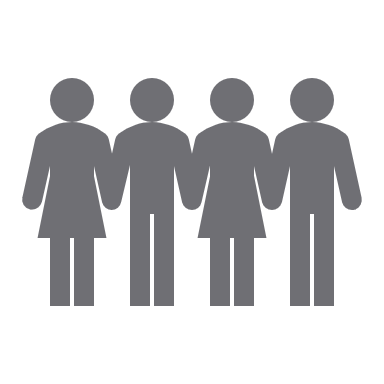 22
[Speaker Notes: The first step in identifying root causes is to develop an equity leadership team.
The equity leadership team does the foundational work for the program improvement process for providing equitable access to teachers. The Equity Leadership Team should be made up of 3–7 people. Identify key offices and staff directly engaged in policies and initiatives impacting teacher recruitment, retention, and development. A diverse team must be part of the planning and oversight process to ensure that efforts are coherent and well-coordinated. Representation may come from offices of human capital, academics, principal supervisors, research and accountability, finance, and possibly others, depending on each district’s structure. However, the district team should be comprised of individuals who oversee this work, as well as those who own the implementation of individual strategies designed to alter the distribution of teachers in the district.]
Root Cause Analysis (2)
23
[Speaker Notes: Representation may come from offices of human capital, academics, principal
supervisors, research and accountability, finance, and possibly others, depending on each district’s structure. However, the district team should be comprised of individuals who oversee this work, as well as those who own the implementation of individual strategies designed to alter the distribution of teachers in the district.]
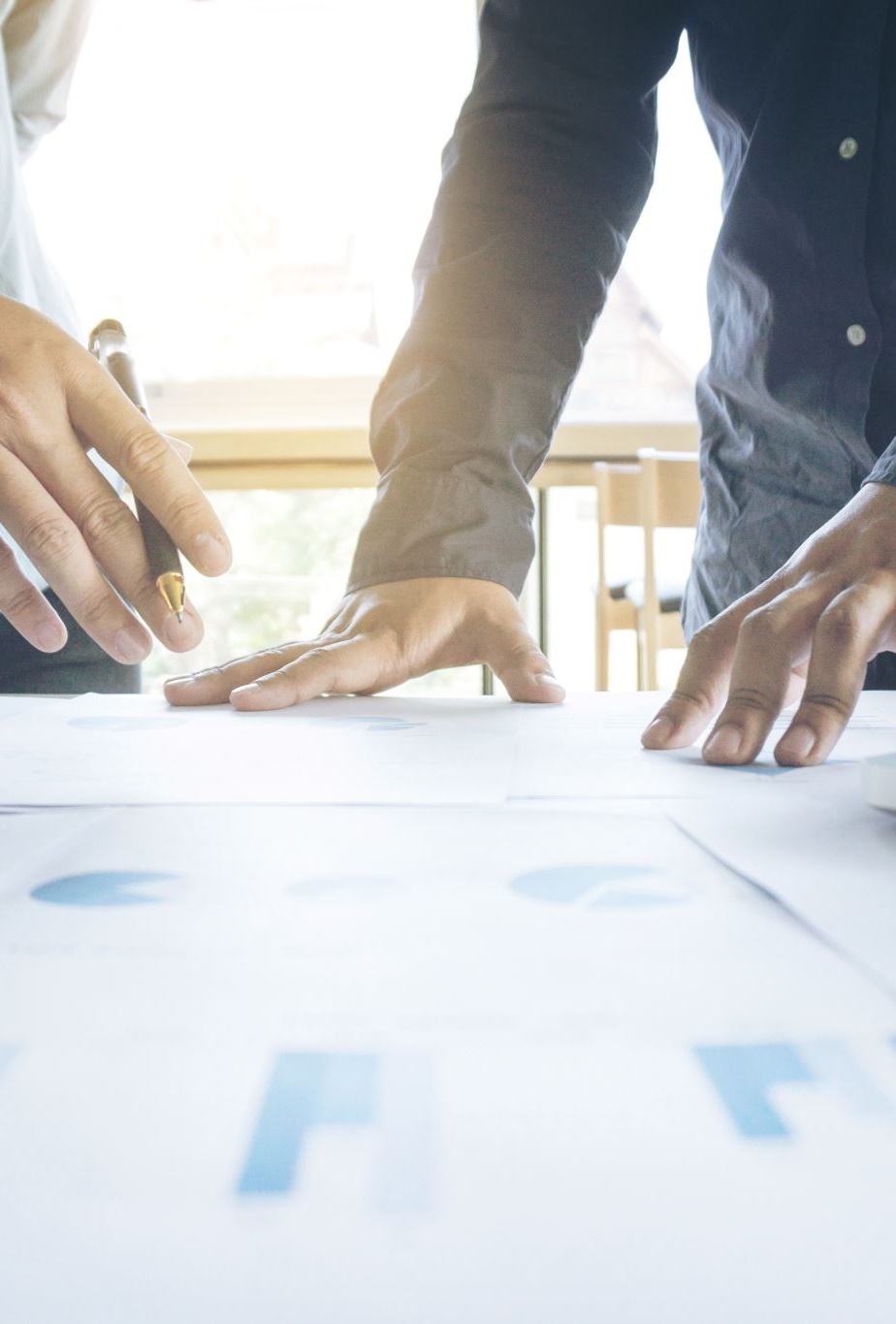 Root Causes Analysis (3)
Key Questions:
What are the factors that are likely contributing to the disparity?
Are there common challenges across schools?
What challenges are school-specific?
24
[Speaker Notes: Consider the context of schools contributing most to educator equity gaps. What are the factors that are likely contributing to the disparities? Sometimes, these challenges create a disparity and may not have any further root cause. 

Key Questions:
1. What are the factors that are likely contributing to the disparity? For example, a golden handshake may create a situation where many teachers retire early, and the positions may be filled with teachers who have two or fewer years of experience.  While we would hope there would be hiring practices to ensure our highest-need students are taught by our most effective teachers, this could be a situation where context is important, and a root cause analysis may not be useful. 
2. Are there common challenges across schools? Teachers, families, and students who are displaced as a result of a natural disaster such as a fire or flood. 
3. What challenges are school-specific? Share campus with a charter school or maybe construction on campus. 

LEAs may choose to include these schools in their root causes analysis.]
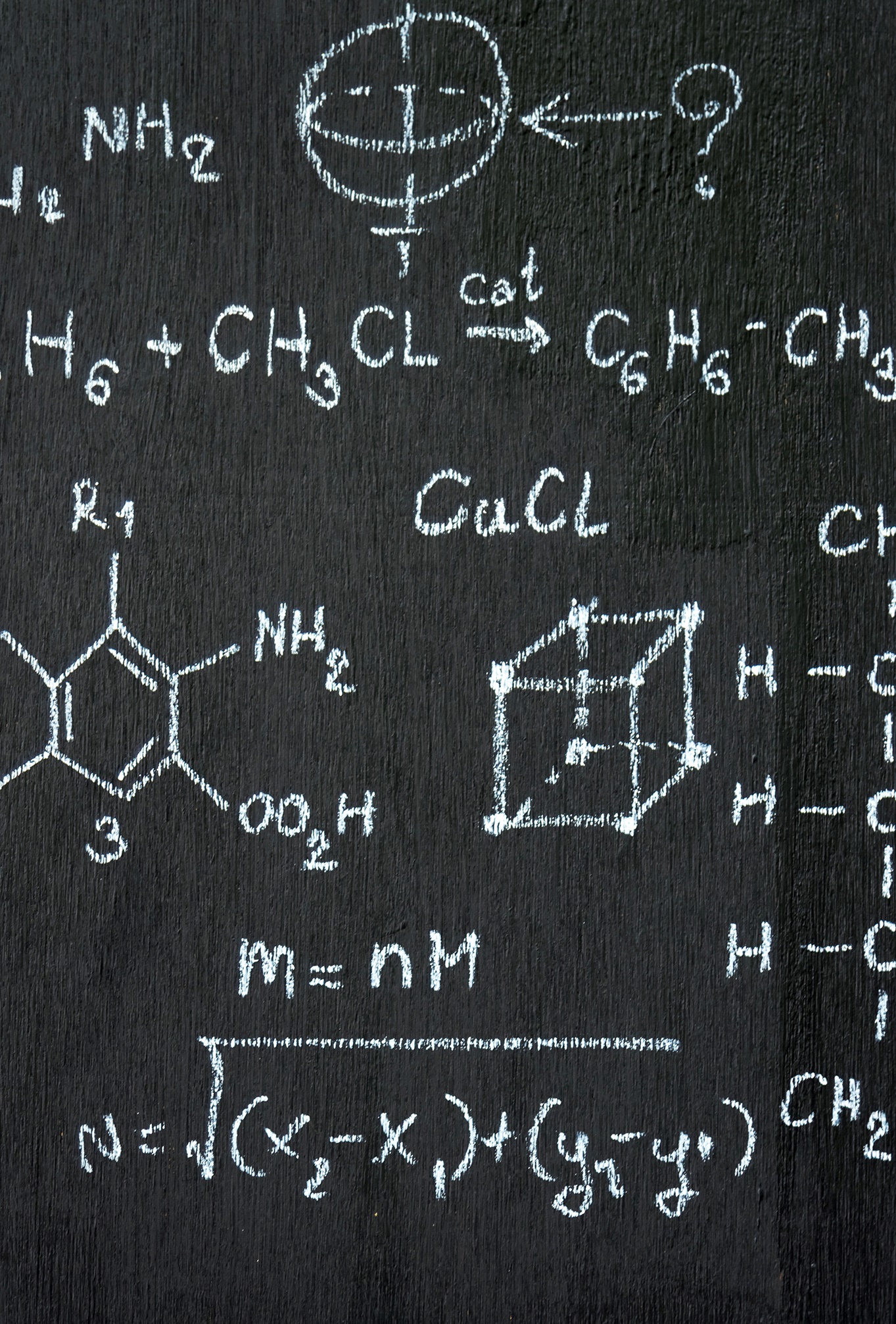 Root Cause Analysis (4)
Key Action
Determine what protocol(s) will be used to identify root causes. A root cause analysis is a process that leads to narrowing the potential cause of a problem to specific areas of focus. 
The most important function of this process is for the LEA to use evidence and data to gain a deeper understanding of the possible cause(s). Focus on system challenges, not symptoms.
25
[Speaker Notes: After the team is created, determine what protocol(s) will be used to identify root causes. A root cause analysis is a process that leads to narrowing the potential cause of a problem to specific areas of focus. 
The most important function of this process is for the LEA to use evidence and data to gain a deeper understanding of the possible cause(s). Focus on system challenges, not symptoms.]
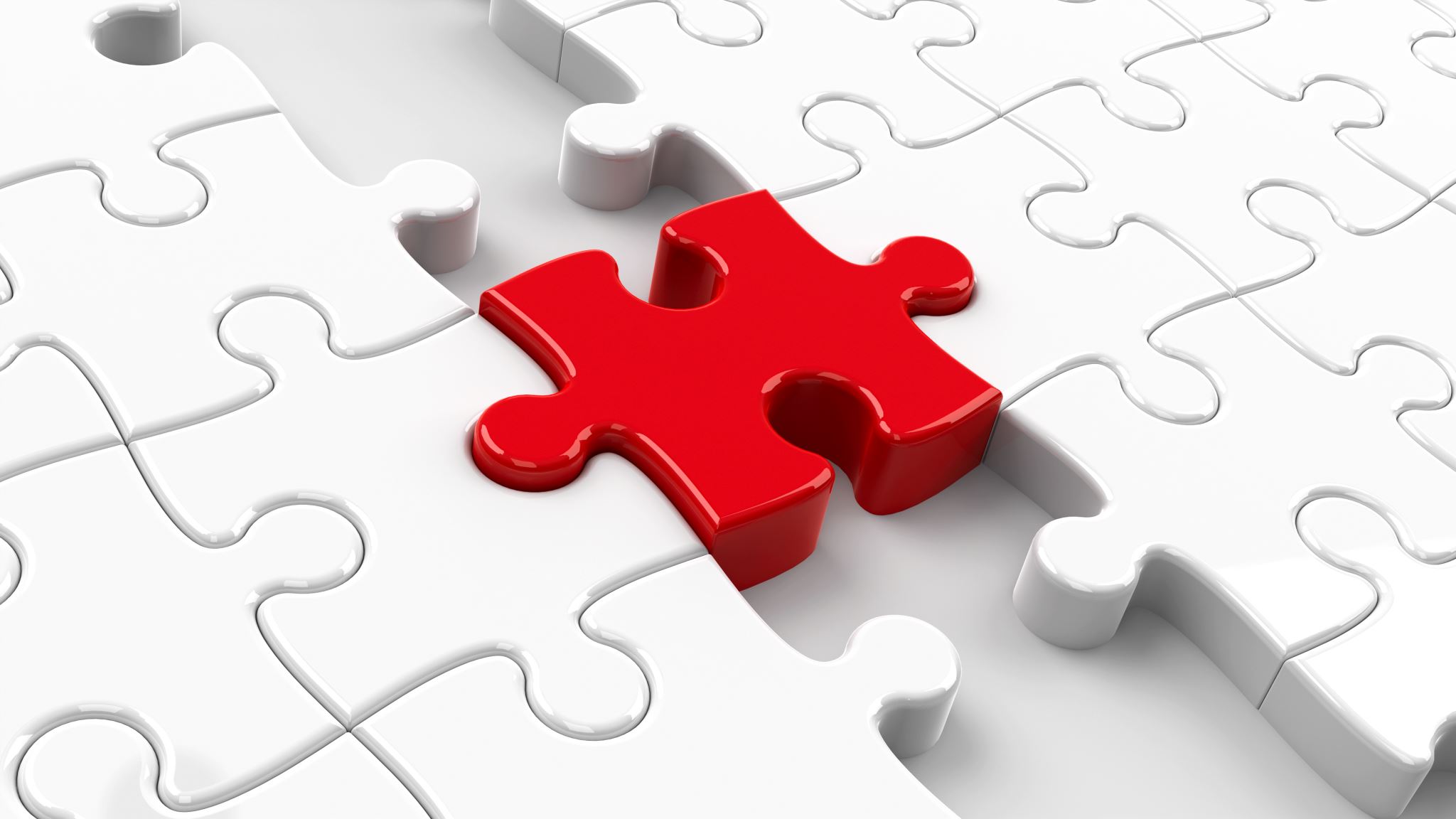 Root Cause Analysis (5)
At the end of the process, you should be able to leverage points that you have identified for improving outcomes. These conclusions will guide your theory of action and the development of the educator equity plan.
Start to build an understanding of the factors that contribute to inequities by reviewing the policies and processes that might be contributing to the prioritized problems. 
Engaging in a programmatic self-assessment may help with this process.
26
[Speaker Notes: At the end of the process, you should be able to leverage points that you have identified for improving outcomes. These conclusions will inform and guide your theory of action and the development of the educator equity plan.
Start to build an understanding of the factors that contribute to inequities by reviewing the policies and processes that might be contributing to the prioritized problems. 
Engaging in a programmatic self-assessment may help with this process.]
Self Assessment (1)
A programmatic self-assessment focused on the relevant teacher equity data gathered, along with the policies, procedures, and practices related to providing equitable access to teachers in the LEA, may highlight symptoms contributing to disparities.
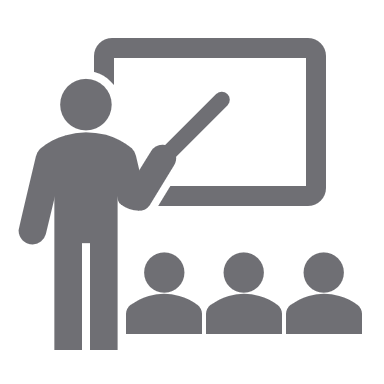 27
[Speaker Notes: Programmatic Self Assessment
A programmatic self-assessment focused on the relevant teacher equity data gathered, along with the policies, procedures, and practices related to providing equitable access to teachers in the LEA, may highlight symptoms contributing to disparities. 

We have different tools to support this process. This is a crucial step in identifying root causes.]
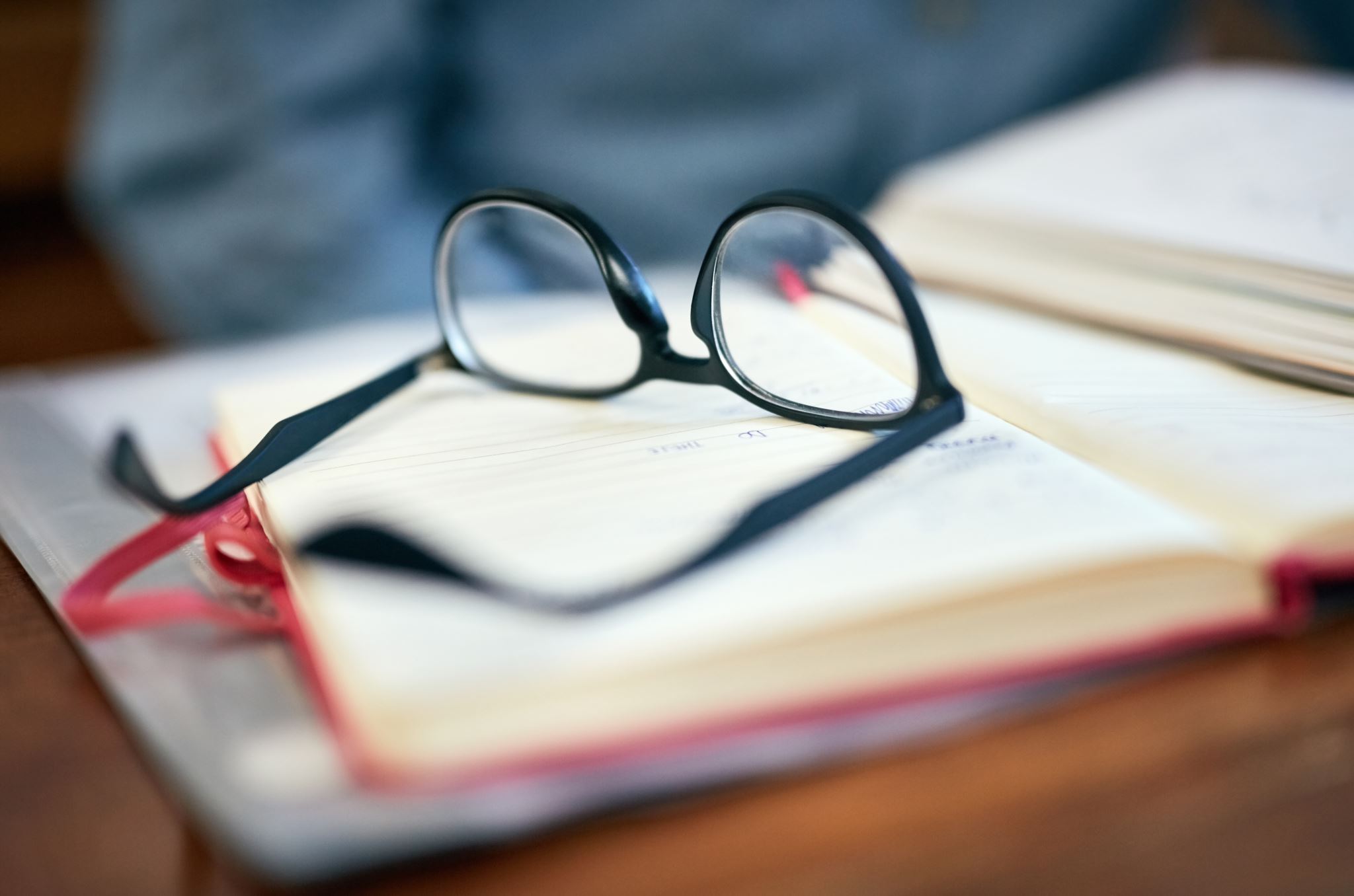 Self Assessment (2)
A programmatic self-assessment should include the following elements:
Reflective review of information on policies, procedures, and practices relevant to providing equitable access to teachers (beyond questions of compliance).
Review of all existing LEA-wide and schoolwide initiatives.
Engage educational partners through surveys, focus groups, interviews.
Share results of self-assessment with educational partners and get feedback.
28
[Speaker Notes: Programmatic Self Assessment
A programmatic self-assessment should include the following elements:
Reflective review of information on policies, procedures, and practices relevant to providing equitable access to teachers (beyond questions of compliance)
Review of all existing LEA-wide and schoolwide initiatives
Engage educational partners through surveys, focus groups, interviews
Share results of self-assessment with educational partners and get feedback]
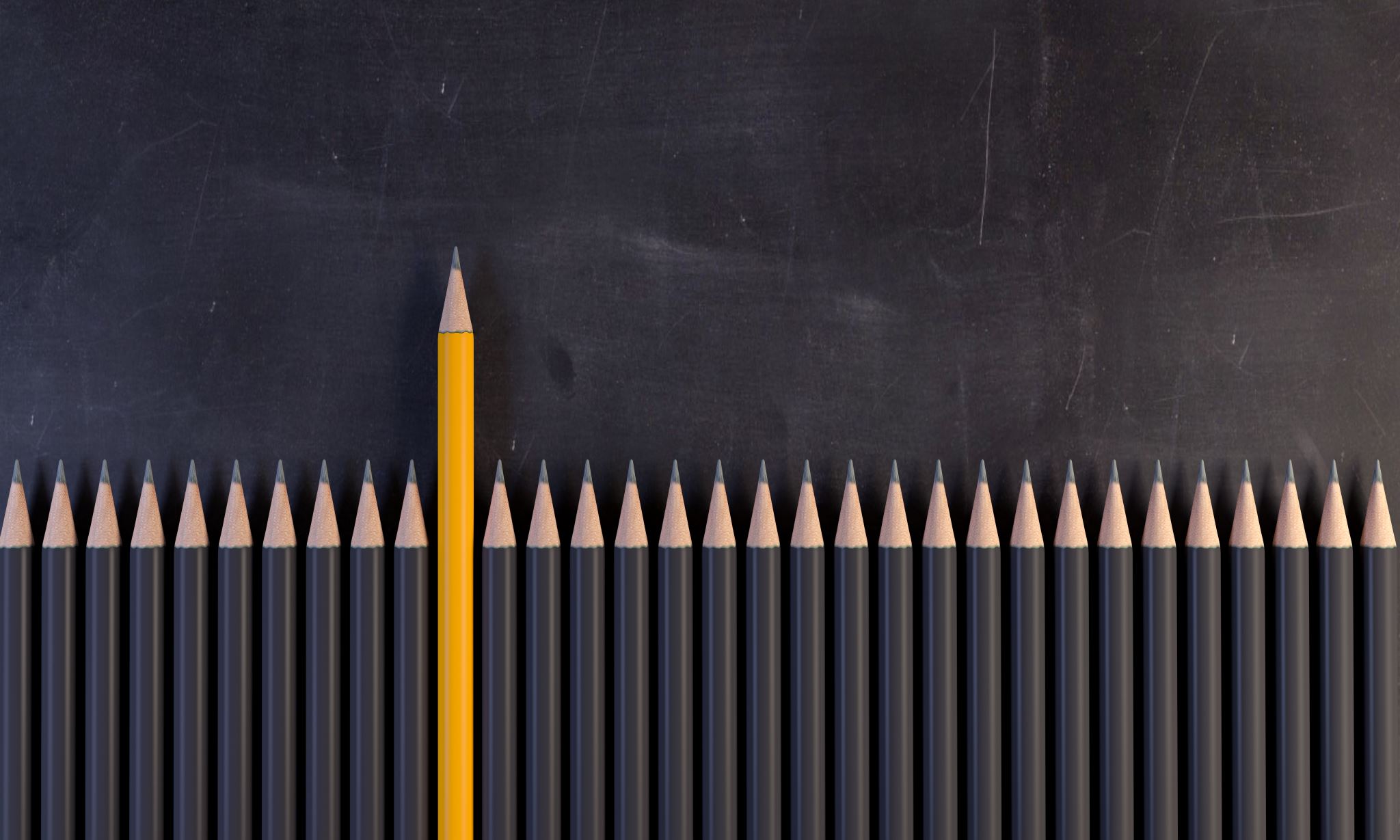 Self Assessment (3)
Quality human capital system should include strategies for optimizing teacher and principal effectiveness:
Optimizing a new teacher and principal supply.
Boosting the effectiveness of all teachers and principals.
Retaining and leveraging the most effective teachers and principals.
Prioritize effective teachers and principals for high-need students.
Improving or exiting persistently less effective teachers and principals.
29
[Speaker Notes: Quality human capital system should include strategies for optimizing teacher and principal effectiveness
Optimizing a new teacher and principal supply
Boosting the effectiveness of all teachers and principals
Retaining and leveraging the most effective teachers and principals,
Prioritize effective teachers and principals for high-need students and,
Improving or exiting persistently less effective teachers and principals.]
Example of Self Assessment (1)
[Speaker Notes: Here is an example of self-assessments that LEAs may use.]
Example of Self Assessment (2)
31
[Speaker Notes: Here is the other example of self-assessments that LEAs may use. They are located on the Title II web page. 
*Note: Add link to website when posted.]
Educational Partner Engagement
Share the focus areas with those who best understand the problem, such as district staff, principals, teachers, and families  
With these sources of input, brainstorm as many potential drivers of the problem as possible.
Brainstorm potential drivers of those factors to get to an increasing level of specificity on underlying issues. 
Prioritize three to four factors that are (1) most related to the problem and (2) most actionable at the district level. 
Categorize the root causes by grouping the causes into categories.
32
[Speaker Notes: At this point LEAs have gathered and analyzed school-level data, engaged in root causes analysis, and a self-assessment of programmatic systems; now LEAs will share their findings with educational partners. 
Educational Partner Feedback

Share the focus areas with those who best understand the problem, such as district staff, principals, teachers, and families  
With these sources of input, brainstorm as many potential drivers of the problem as possible.
Brainstorm potential drivers of those factors to get to an increasing level of specificity on underlying issues. 
Prioritize three to four factors that are (1) most related to the problem and (2) most actionable at the district level. 
Categorize the root causes by grouping the causes into categories.]
Step 3
33
[Speaker Notes: After disparities are identified through the collection and analysis of the Educator Equity Data and the root cause analysis is complete, then continue to step three; identify strategies, goals, and timelines.]
Example Educator Equity Goal
Goal: Increase the percentage of effective teachers in the district’s lowest-performing schools (name the schools) by 30 percent over three years.
Root Cause: Teachers are not receiving adequate feedback and support from their principals.
Strategy: Improving teacher performance through principal supervision and support.
34
[Speaker Notes: Here is an example of a goal based on the root causes and identified strategy to address disparity. 
Goal: Increase the percentage of effective teachers in the district’s lowest-performing (name the schools) schools by 30 percent over three years.
Root Cause: Teachers are not receiving adequate feedback from their principals.
Strategy: Improving teacher performance through principal supervision and support.]
Strategies and Goals
Develop an equity goal that addresses the identified focus areas and disparities. The goal should identify the impacted schools and meet the “SMART-E” criteria
Specific: Is it clear and straightforward?
Measurable: Can it be measured with data?
Ambitious: Is it a stretch for the district?
Reasonable: Is it realistic and achievable?
Timely: Is it attached to a time frame?
Equity-oriented: Are prioritized schools or student populations embedded in the goal?
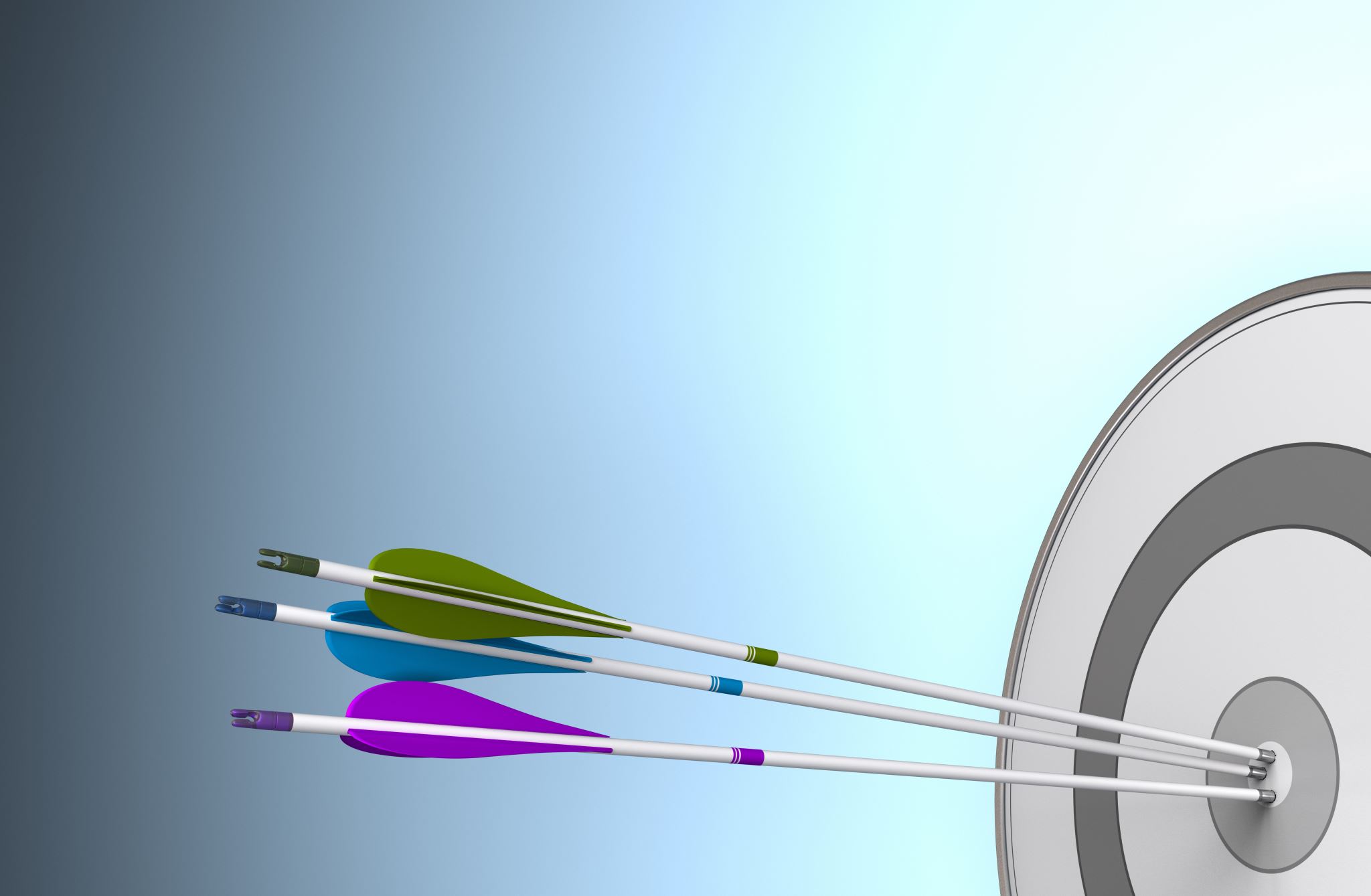 35
[Speaker Notes: Develop an equity goal that addresses the identified focus areas and disparities. The goal should clearly identify the impacted schools and meet the “SMART-E” criteria
Specific: Is it clear and straightforward
Measurable: Can it be measured with data?
Ambitious: Is it a stretch for the district?
Reasonable: Is it realistic and achievable
Timely: Is it attached to a time frame?
Equity-oriented: Are prioritized schools or student populations embedded in the goal]
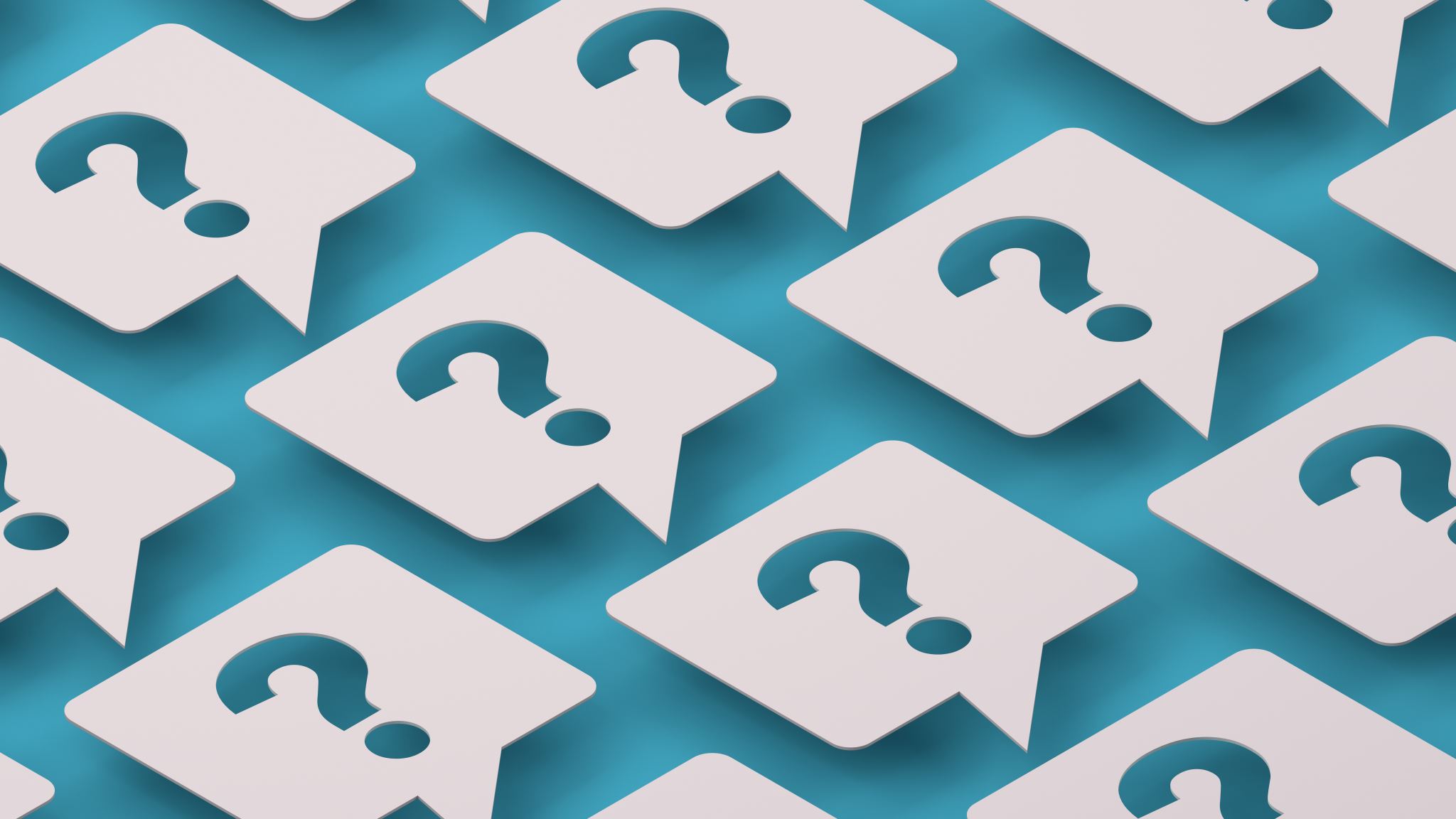 Educator Equity  Question (1)
Question: Are districts required to reassign teachers to different classrooms or schools to address the disparities?
Answer: LEAs with educator equity gaps may change staffing to address disparities. However, reassigning teachers is optional under ESSA, and may not address the root causes of this disparity. 
LEAs are encouraged to approach the educator equity gap collaboratively with all educational partners to address disparities.
36
[Speaker Notes: Question: Are districts required to reassign teachers to different classrooms or schools to address the disparities?
Answer: LEAs with educator equity gaps may change staffing to address disparities. However, reassigning teachers is optional under ESSA, and may not address the root causes of this disparity. 
LEAs are encouraged to approach the educator equity gap collaboratively with all educational partners to develop to address disparities.]
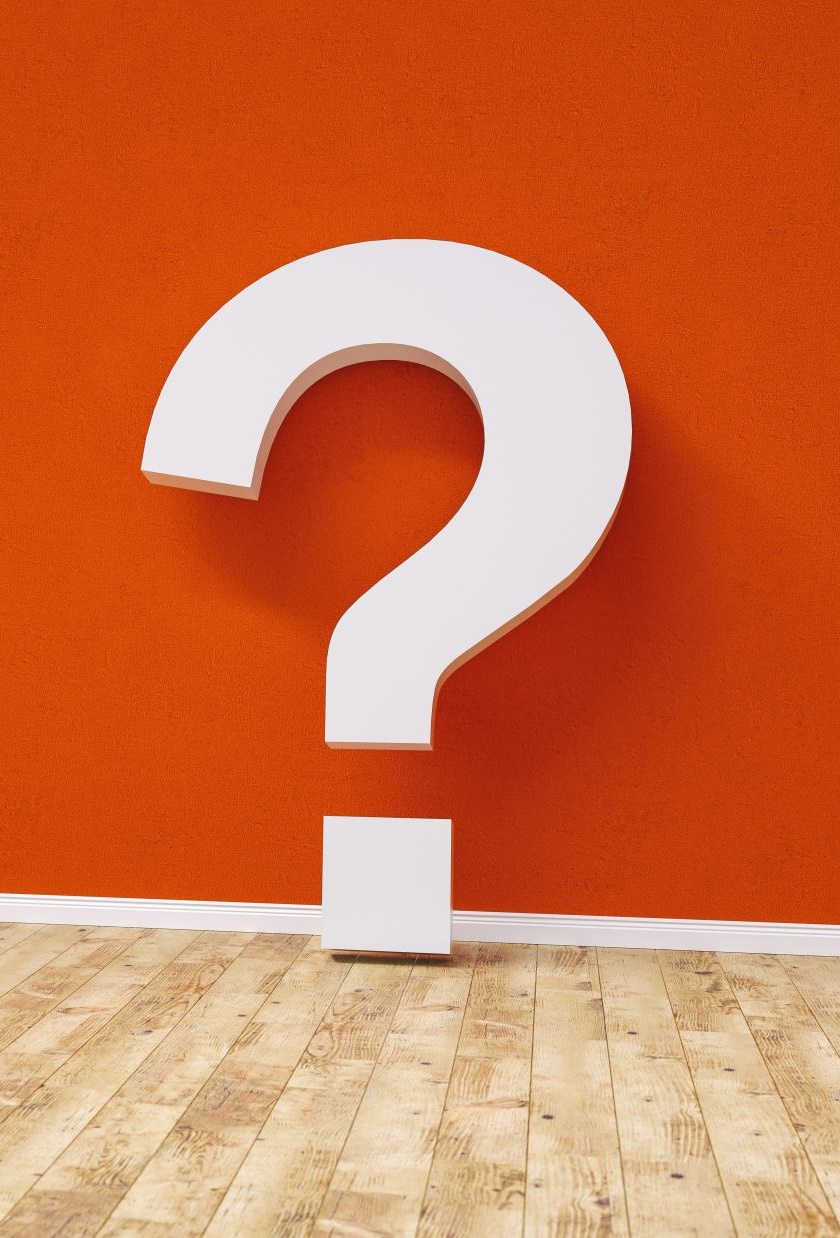 Educator Equity  Question (2)
Question: If there is a disparity, can the LEA use Title II funds to address the disparity?​
Answer: The Elementary and Secondary Education Act (ESEA) explicitly indicates that LEAs may use Title II, Part A funds to address identified disparities in access to excellent teachers.​
   ESEA Section 2103[b][3][B]
37
[Speaker Notes: If the LEA has a disparity, can they use Title II funds to address the disparity?
Yes, absolutely. ESEA explicitly indicates that LEAs may use Title II funds to address identified disparities in access to excellent teachers. This is one of the reasons our office monitors this provision during Federal Program Monitoring.]
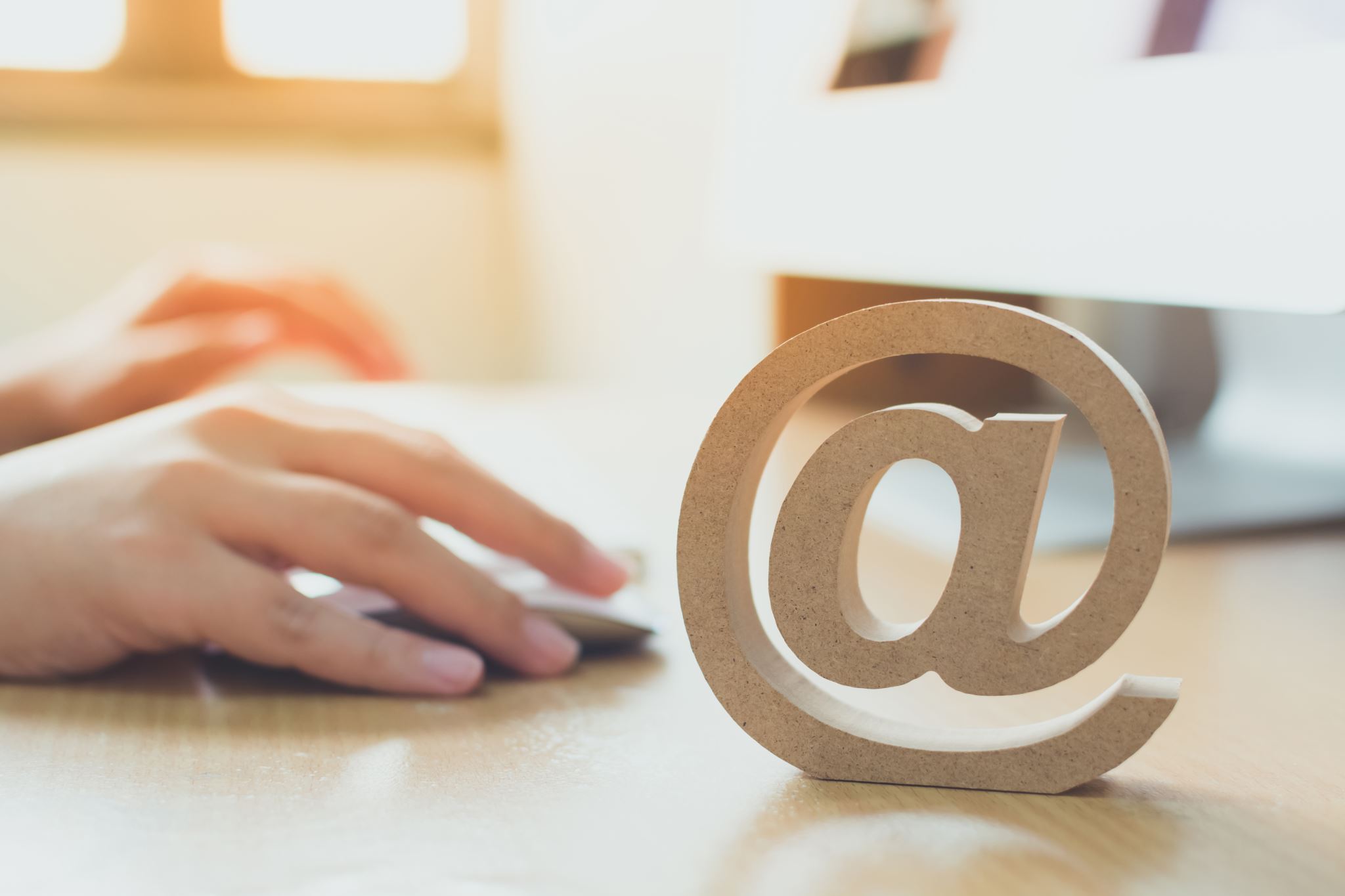 Contact and Resources
Title II web page: https://www.cde.ca.gov/pd/ti/
Title II Email: TitleII@cde.ca.gov
If you are not already on our listserv, please take a moment and send a blank email to join-Title-II@mlist.cde.ca.gov
Thank You!
38